15 октября
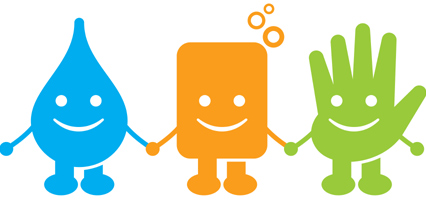 ВСЕМИРНЫЙ
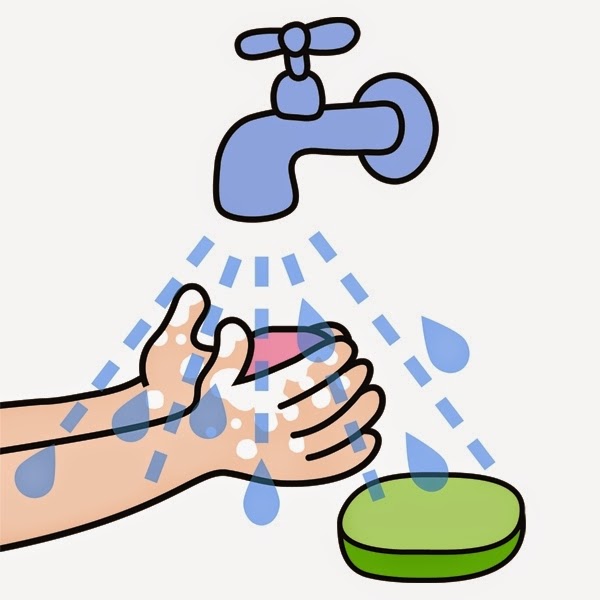 ДЕНЬ
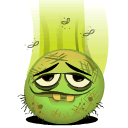 ЧИСТЫХ РУК
[Speaker Notes: Добрый день, ребята! Наша встреча сегодня посвящена «Всемирному дню чистых рук». 
Начиная с 2008г. во всем мире 15 октября объявлен «Всемирным днем чистых рук или днем мытья рук». Символ данного дня - вода, мыло и чистые ладошки!]
15 октября во всем мире отмечается необычный праздник – Всемирный день чистых рук.
Для чего нам нужно мыть руки и как правильно это делать?

Давайте будем разбираться
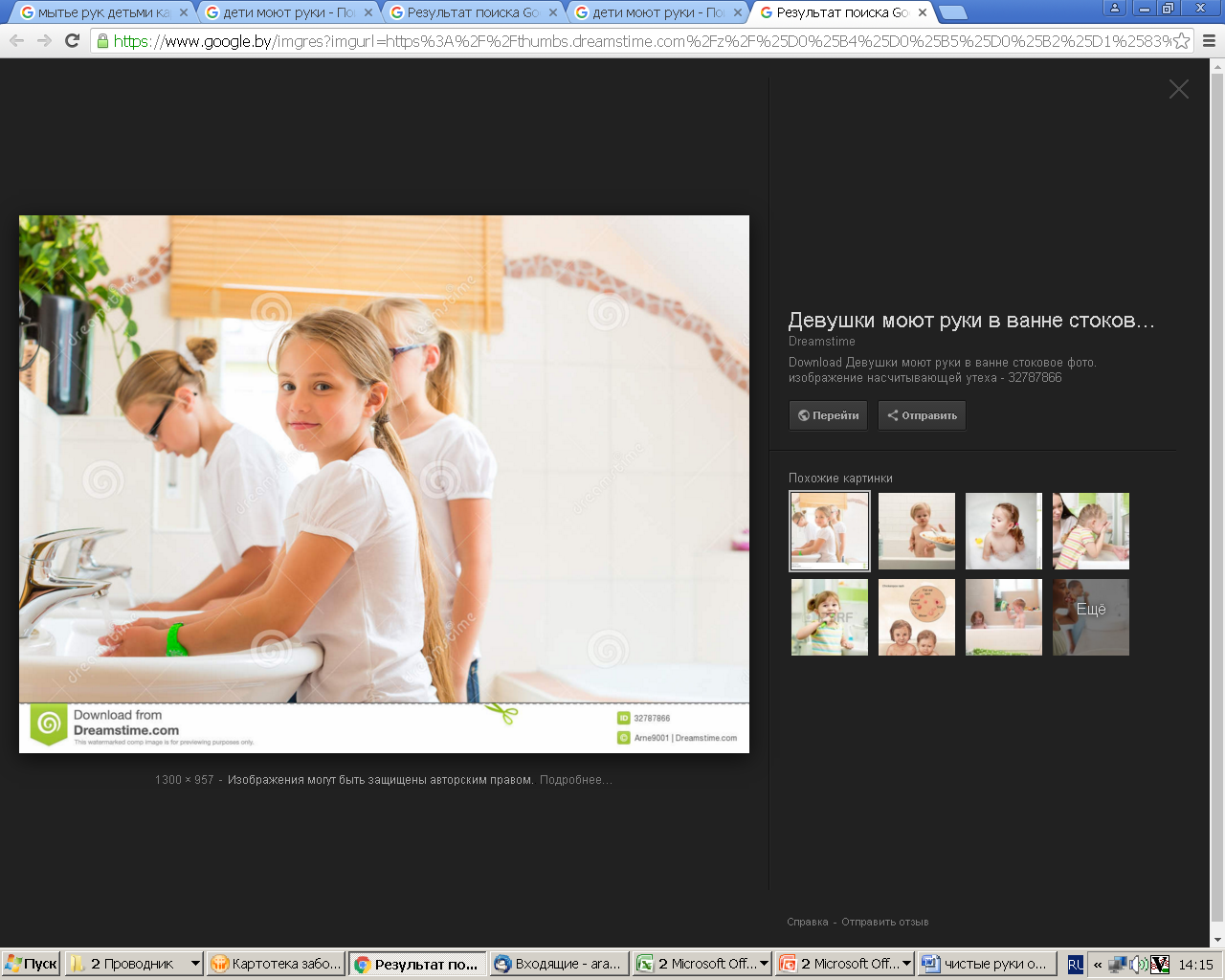 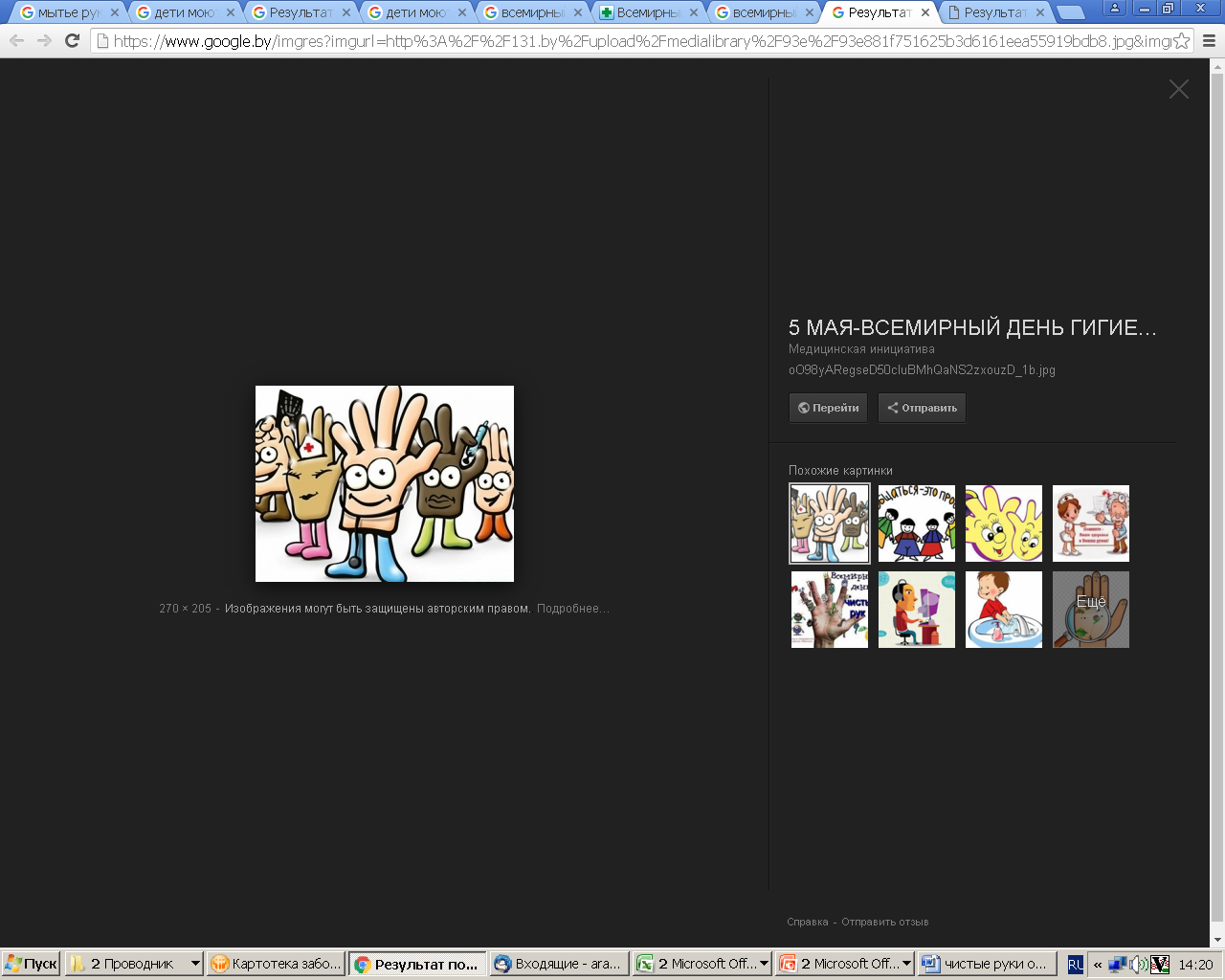 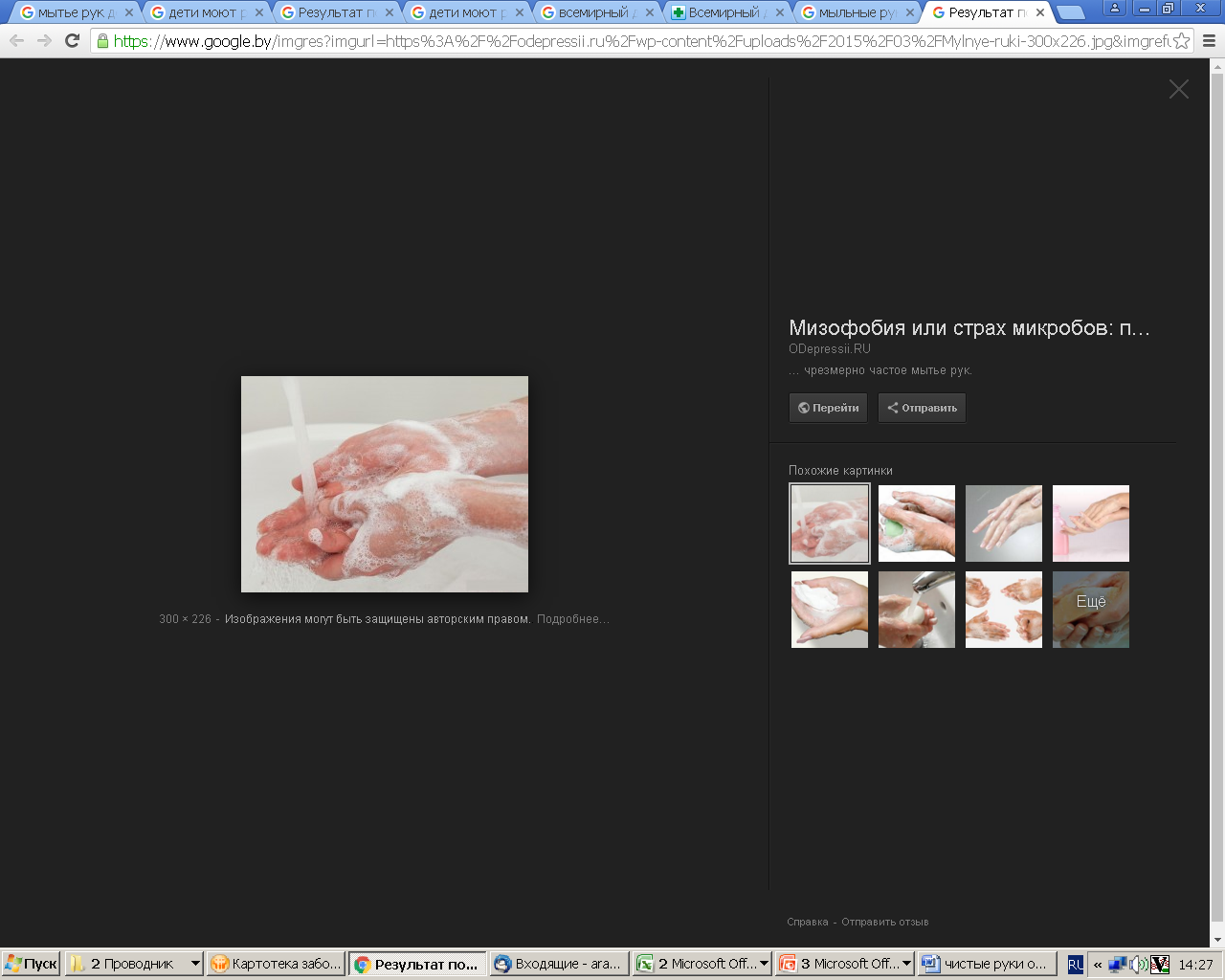 [Speaker Notes: В этой связи ежегодно в октябре в различных странах проводятся мероприятия и акции, посвящённые гигиене рук, правильному их мытью, важности поддержания чистоты  рук.]
Давайте хорошо посмотрим на наши ладошки…
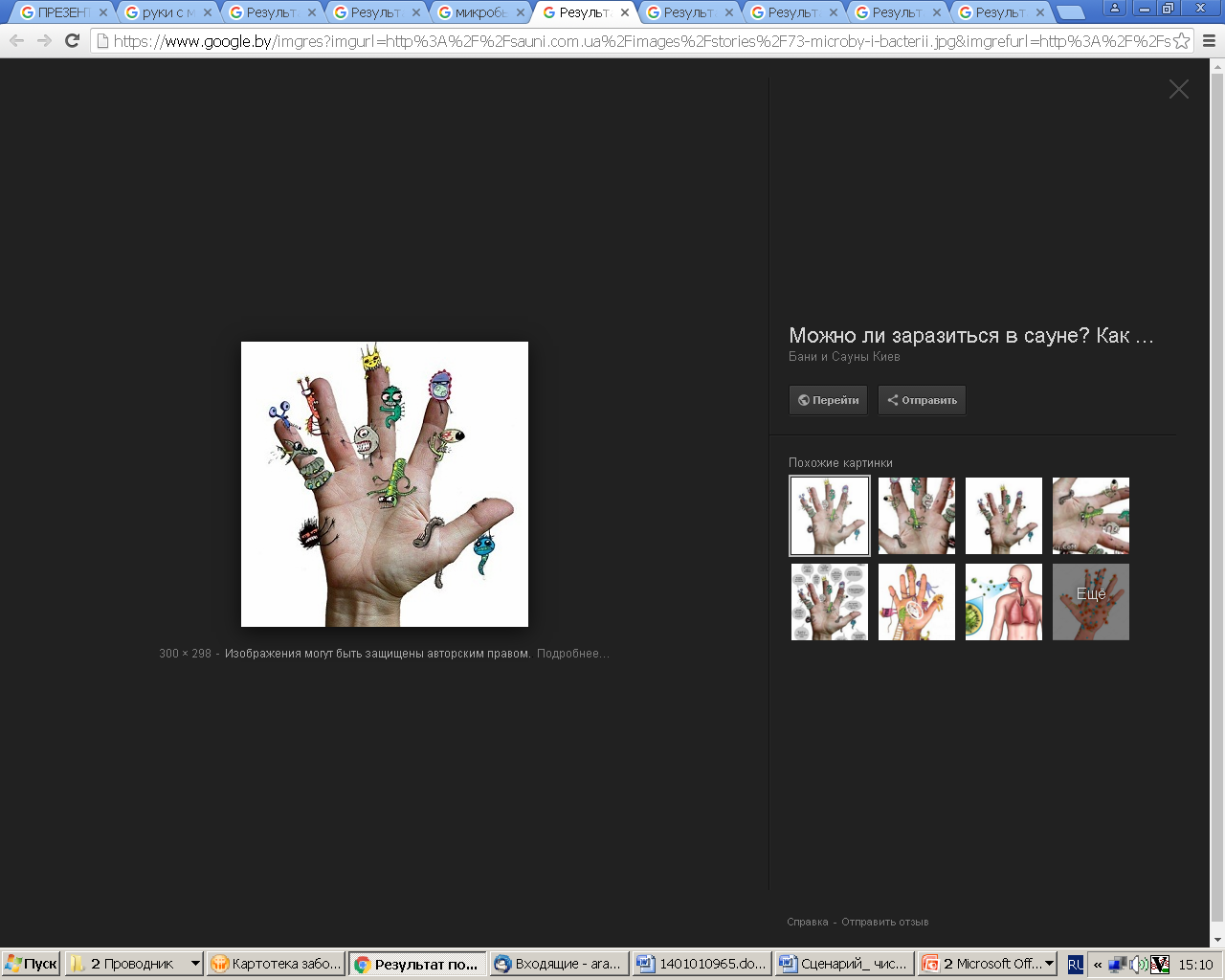 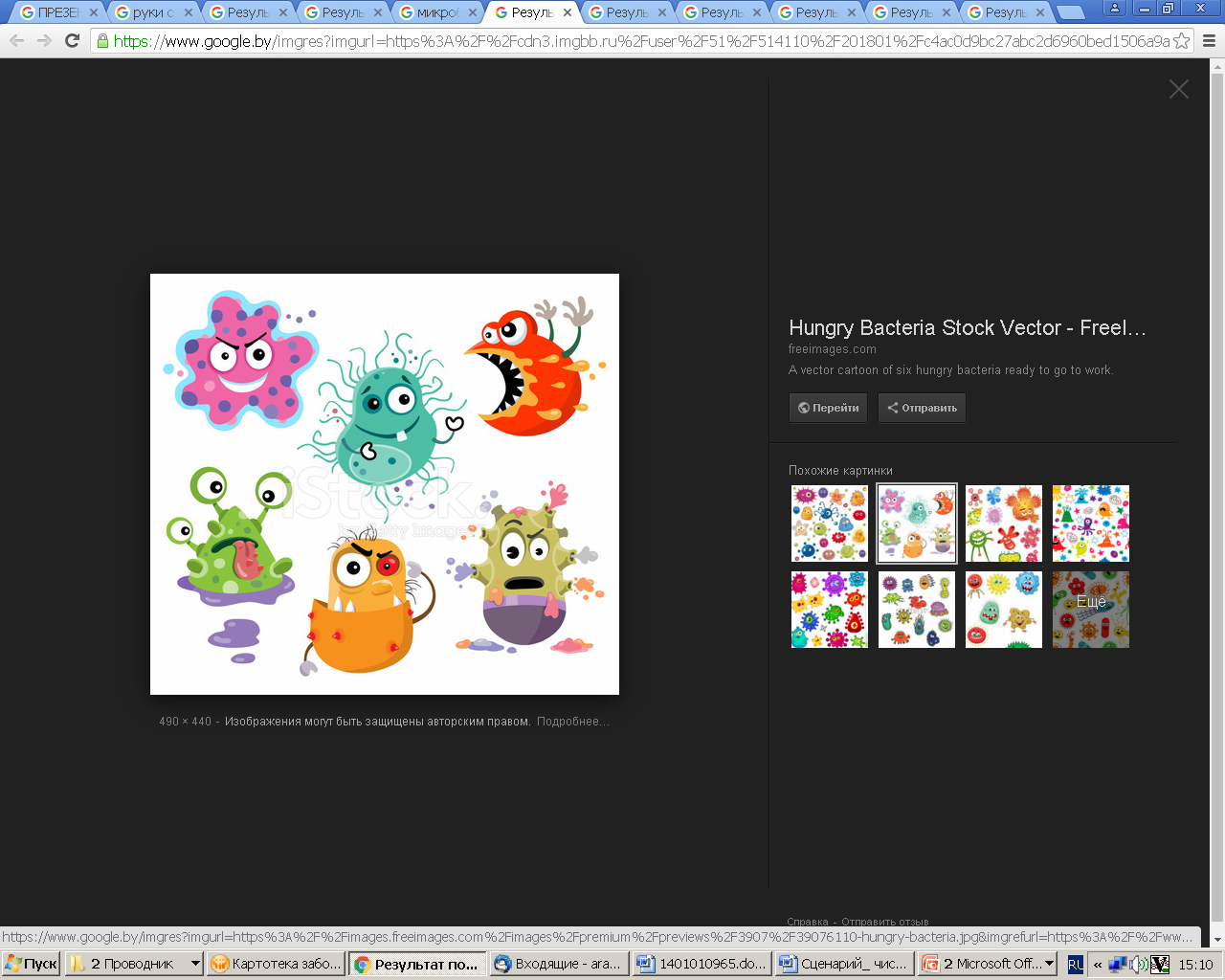 Они чистые???
Но это только на первый взгляд!
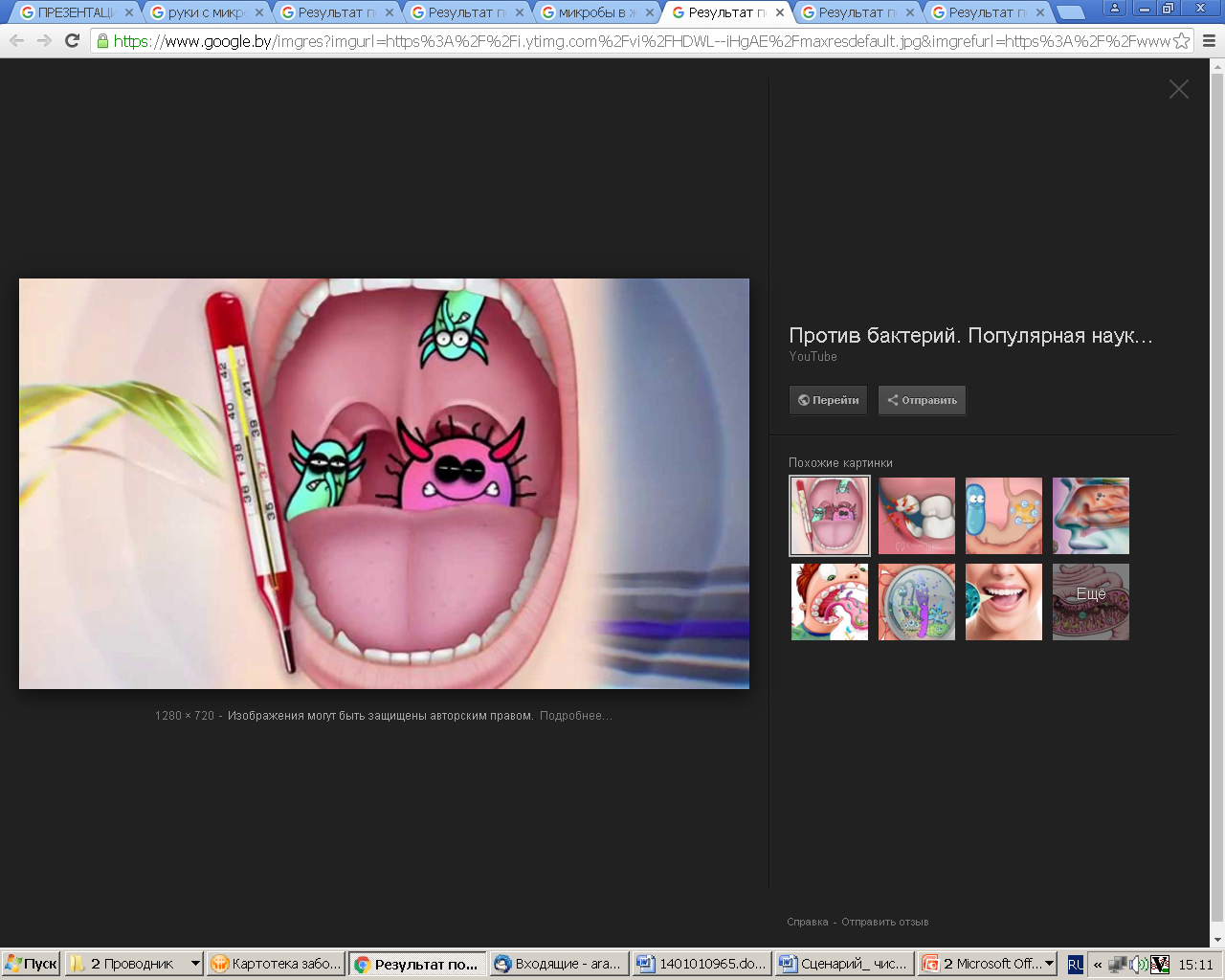 На руках, как и на всех окружающих нас предметах, живут микробы, которые попадая к нам в рот и животик, могут вызвать там болезни.
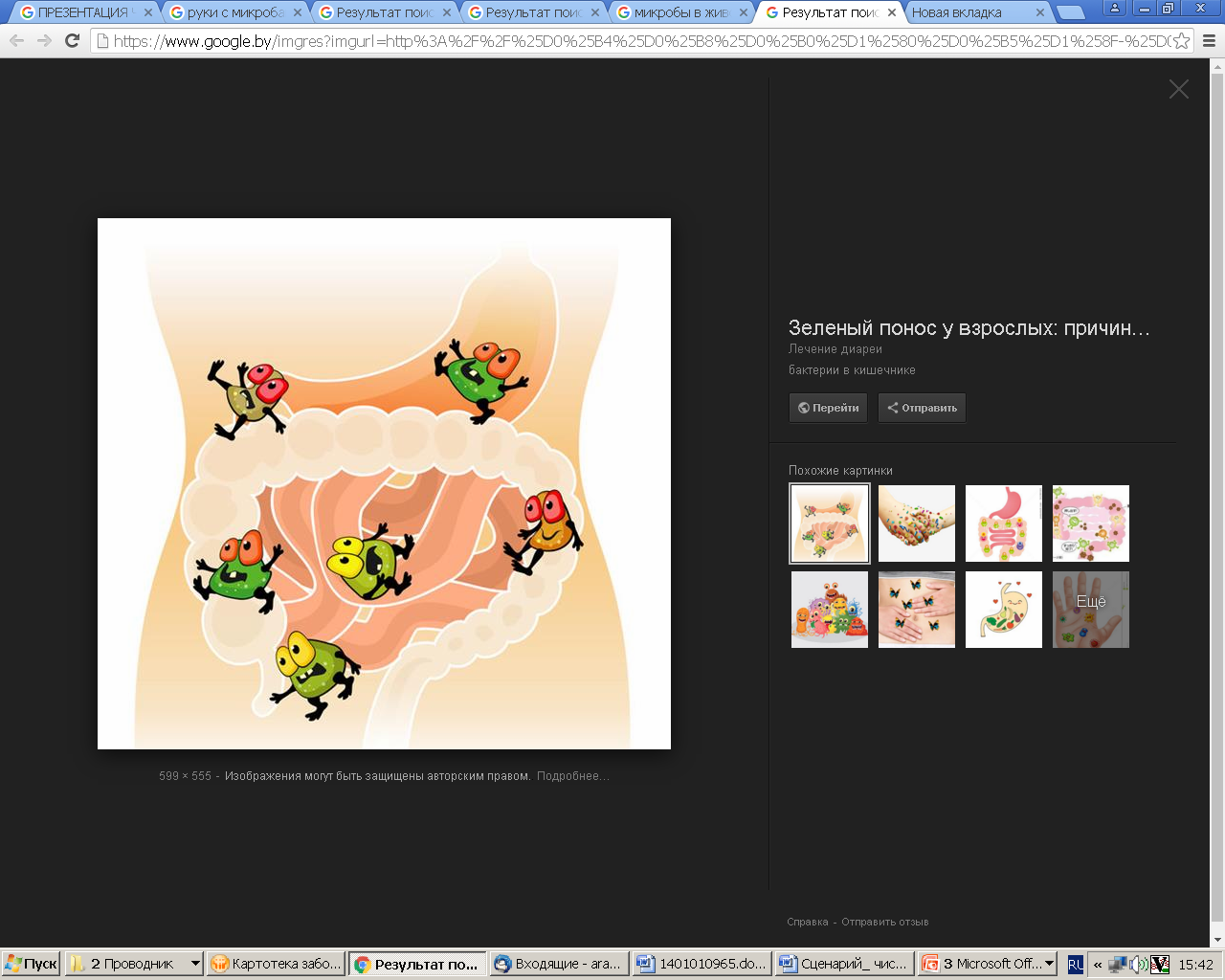 [Speaker Notes: Чем опасны грязные руки? Кроме загрязнения, которое мы видим глазами на руках могут находиться и невидимые без специальных устройств микроорганизмы - на 1 квадратном сантиметре живет около 1500 бактерий и вирусов.]
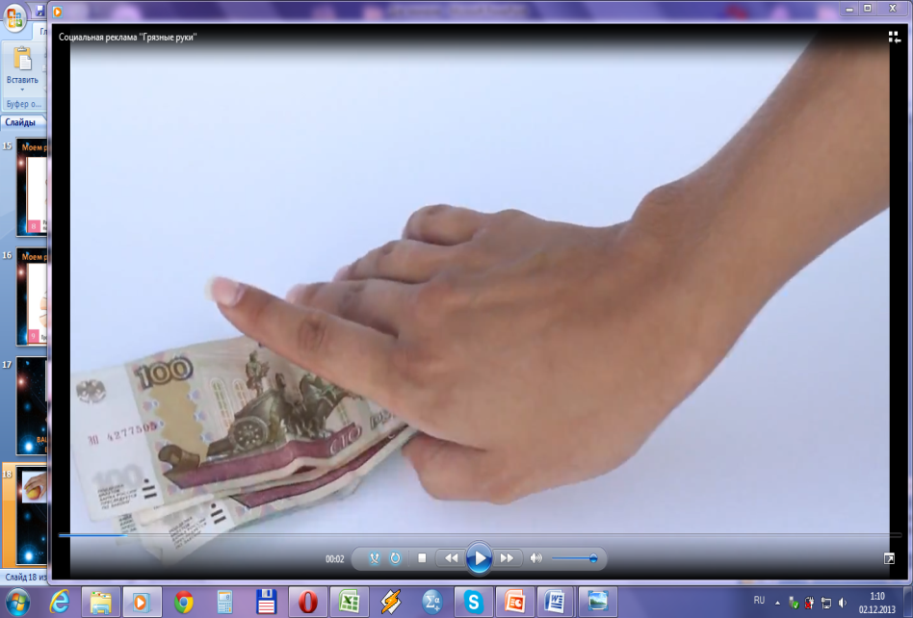 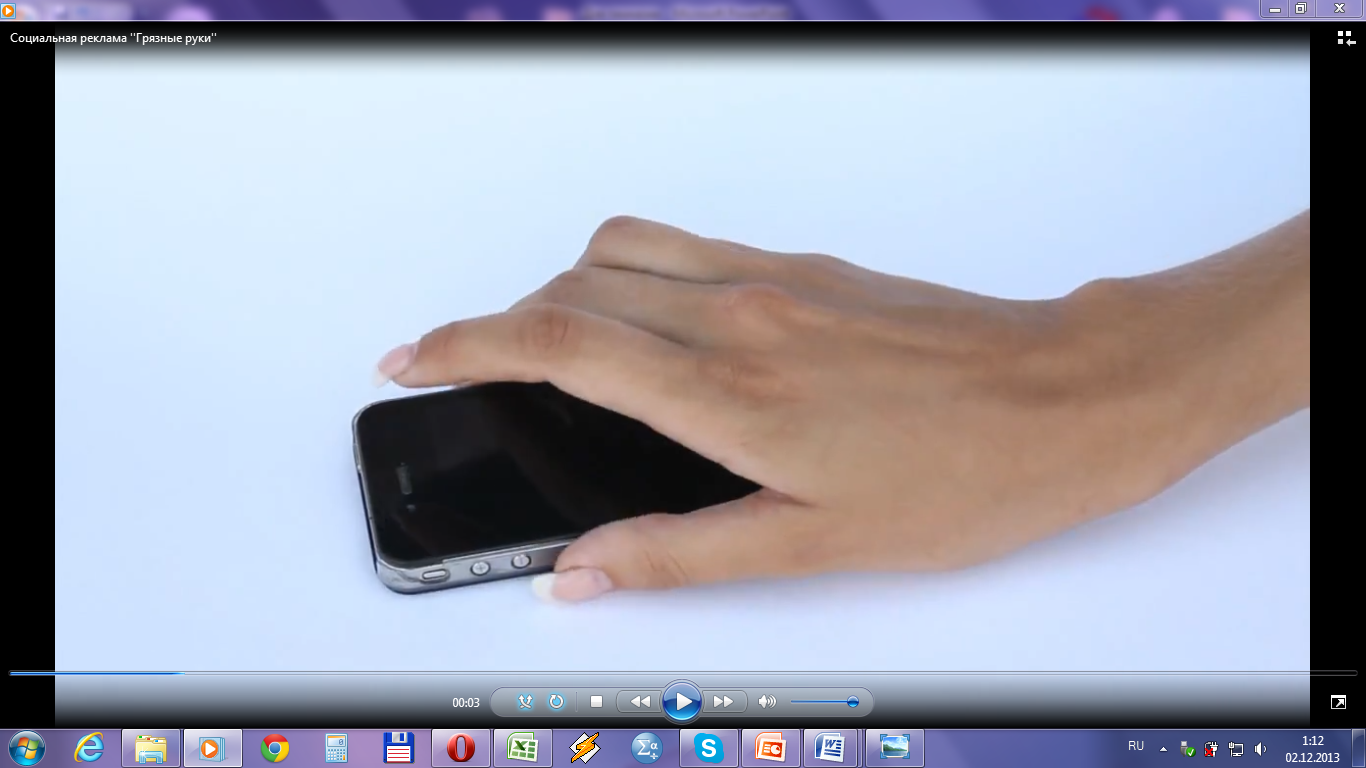 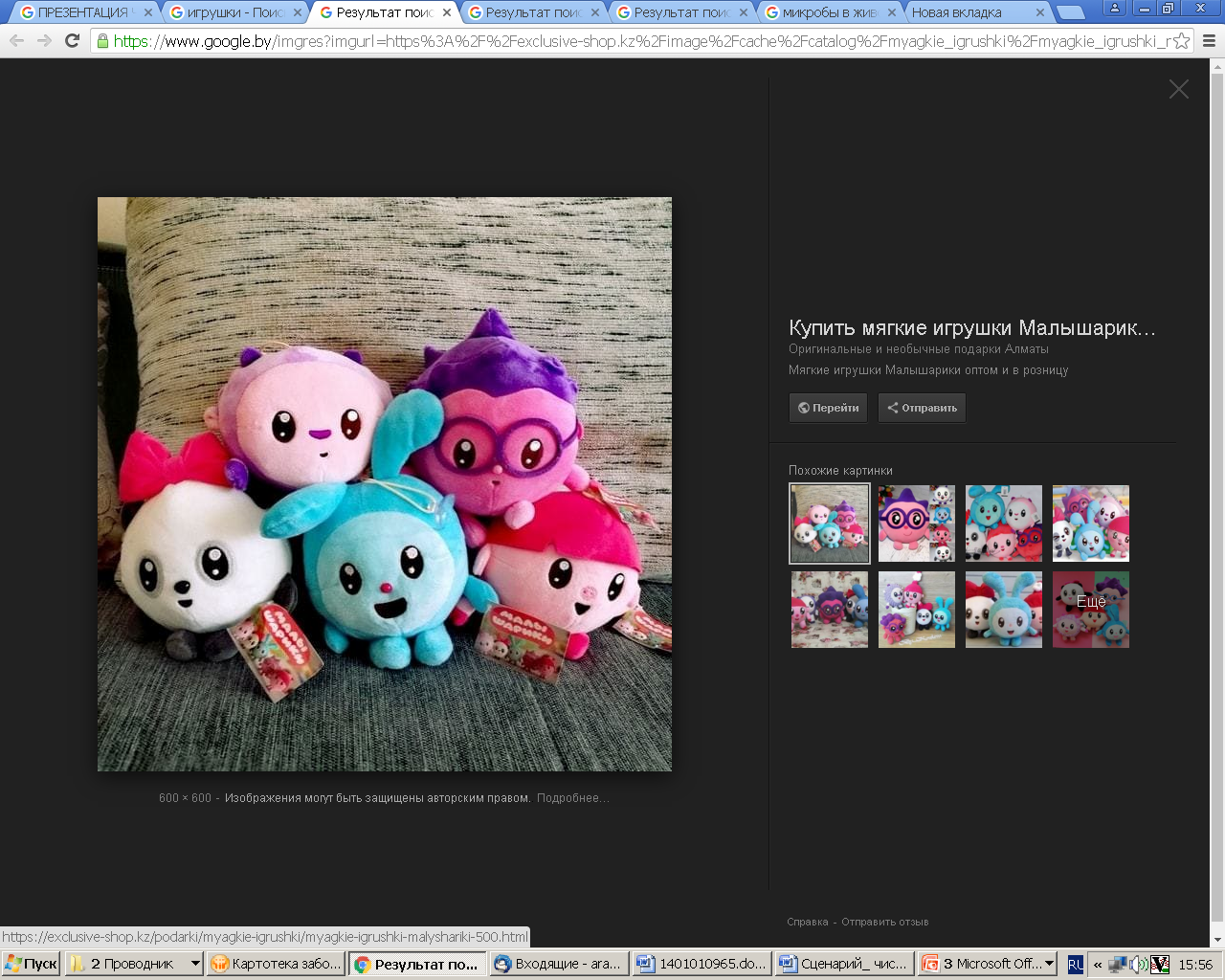 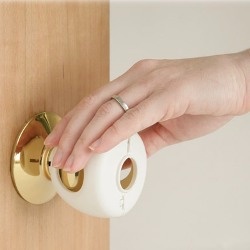 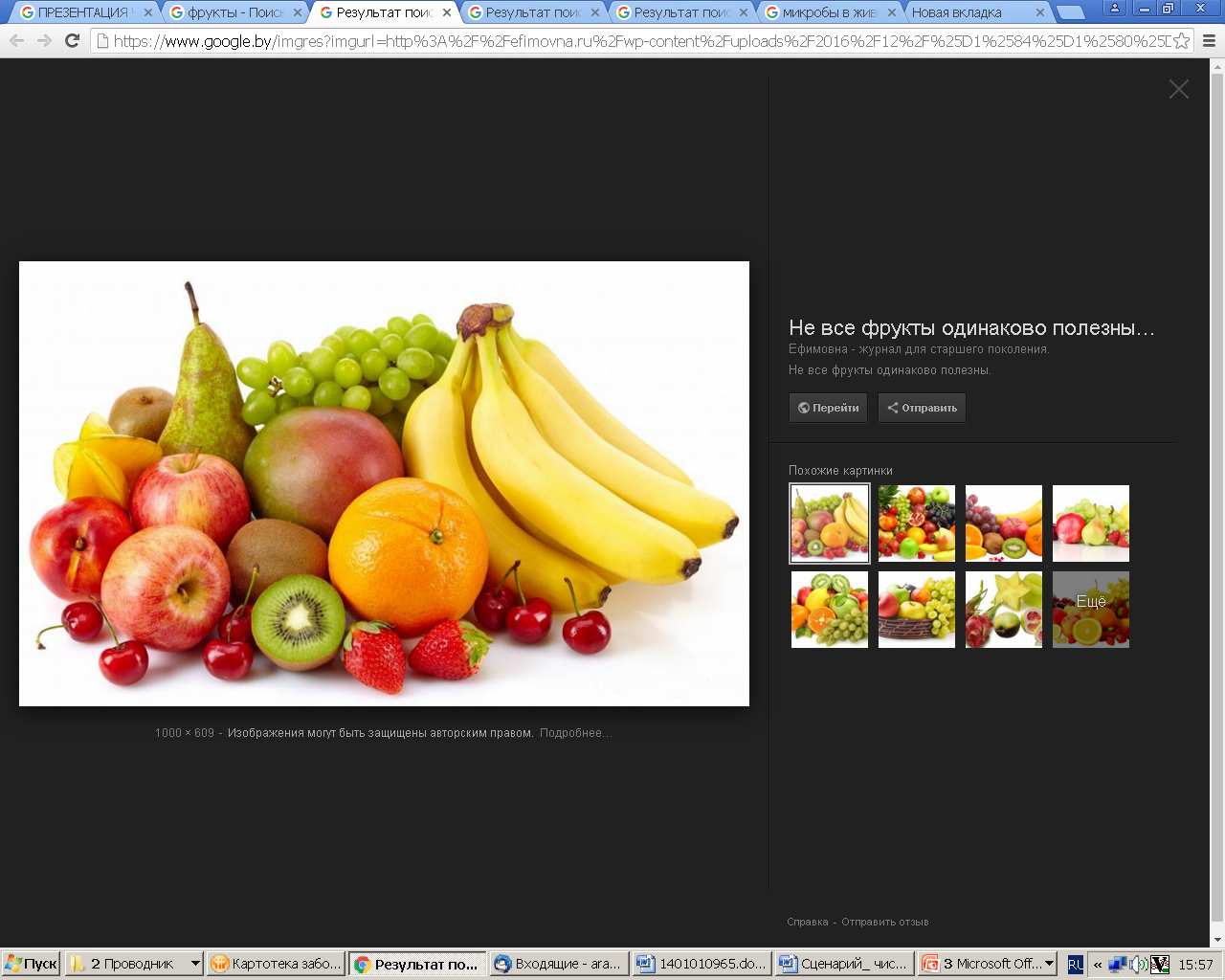 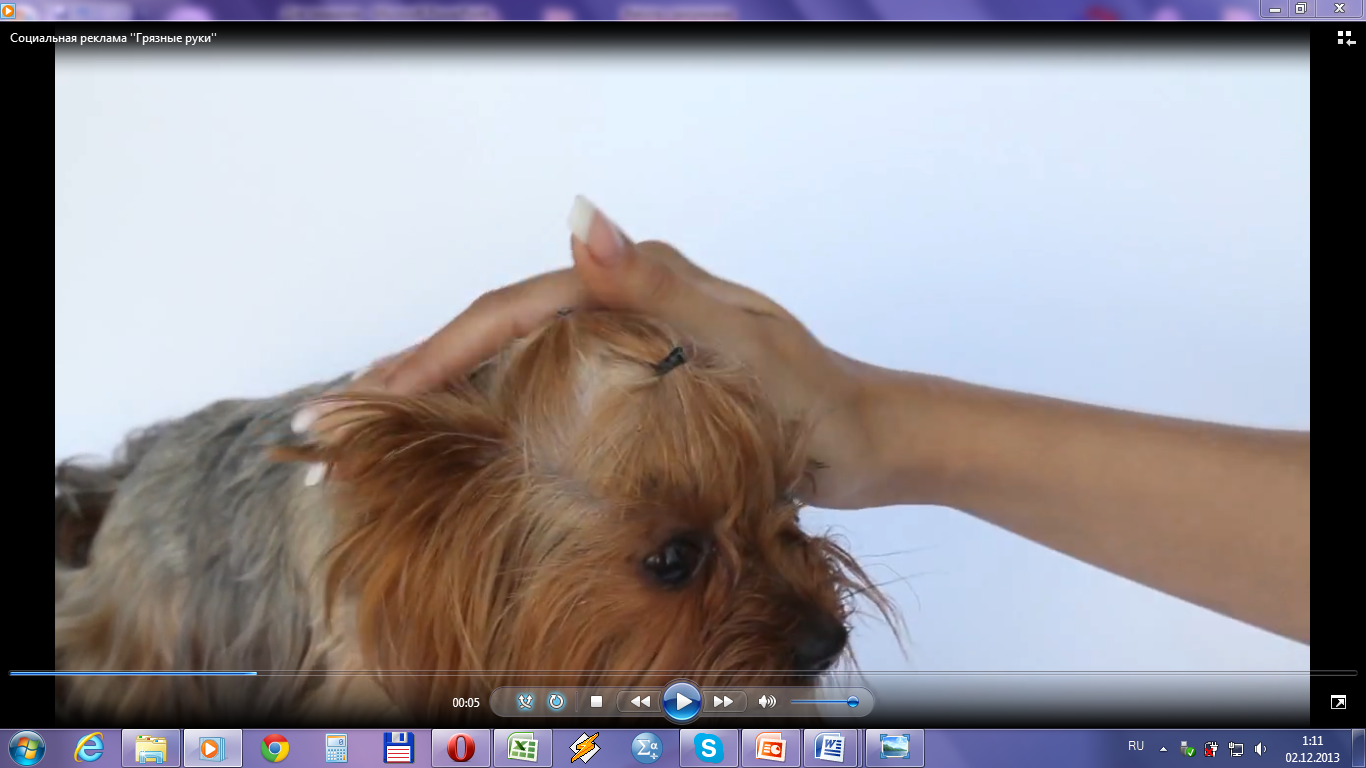 Микробы очень маленькие, их не видно без специальных приборов, но они живут везде… На наших руках, продуктах, игрушках, шерсти животных, в воде, воздухе и других предметах
[Speaker Notes: Вирусы и бактерии могут попадать  на руки, на различные поверхности и предметы, в воду и пищу. 
Поэтому даже самые привычные вещи могут быть опасными…Возможно, Вы об этом никогда не задумывались, но одними из самых загрязнённых предметов являются мобильные телефоны, клавиатура и компьютерная мышка, деньги, дверные ручки, поручни, пульты от телевизора, выключатели света. Мы постоянно руками дотрагиваемся до различных предметов (телефон, деньги, клавиатура), гладим своих маленьких любимцев.  Берем  руками также и продукты питания. 
Для всех кишечных инфекций характерно  попадание возбудителей (бактерий или вирусов) через рот  в организм человека.]
Попадая к нам животик, плохие микробы хорошо себя чувствуют в нем и могут вызвать боли, урчание, тошноту, диарею
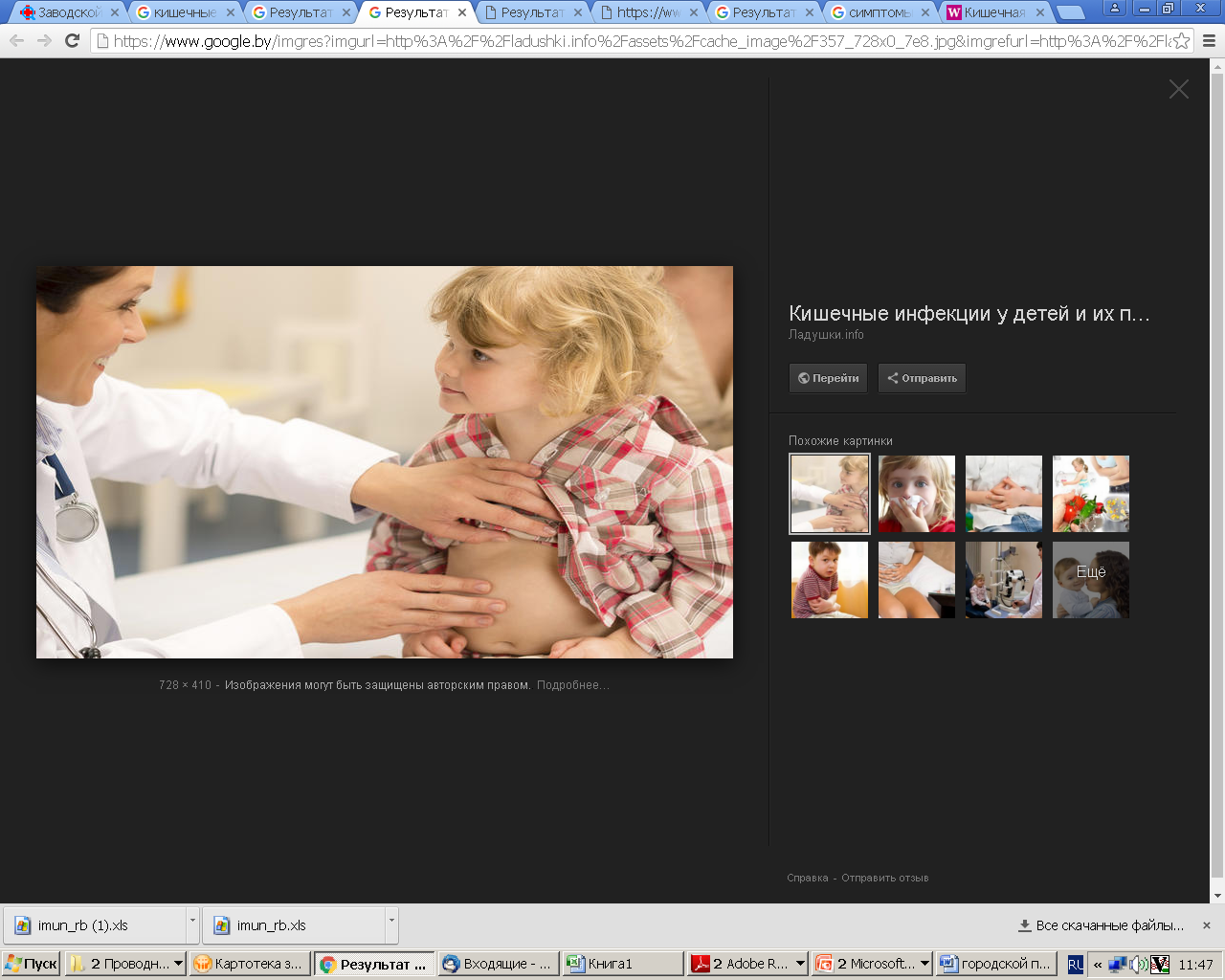 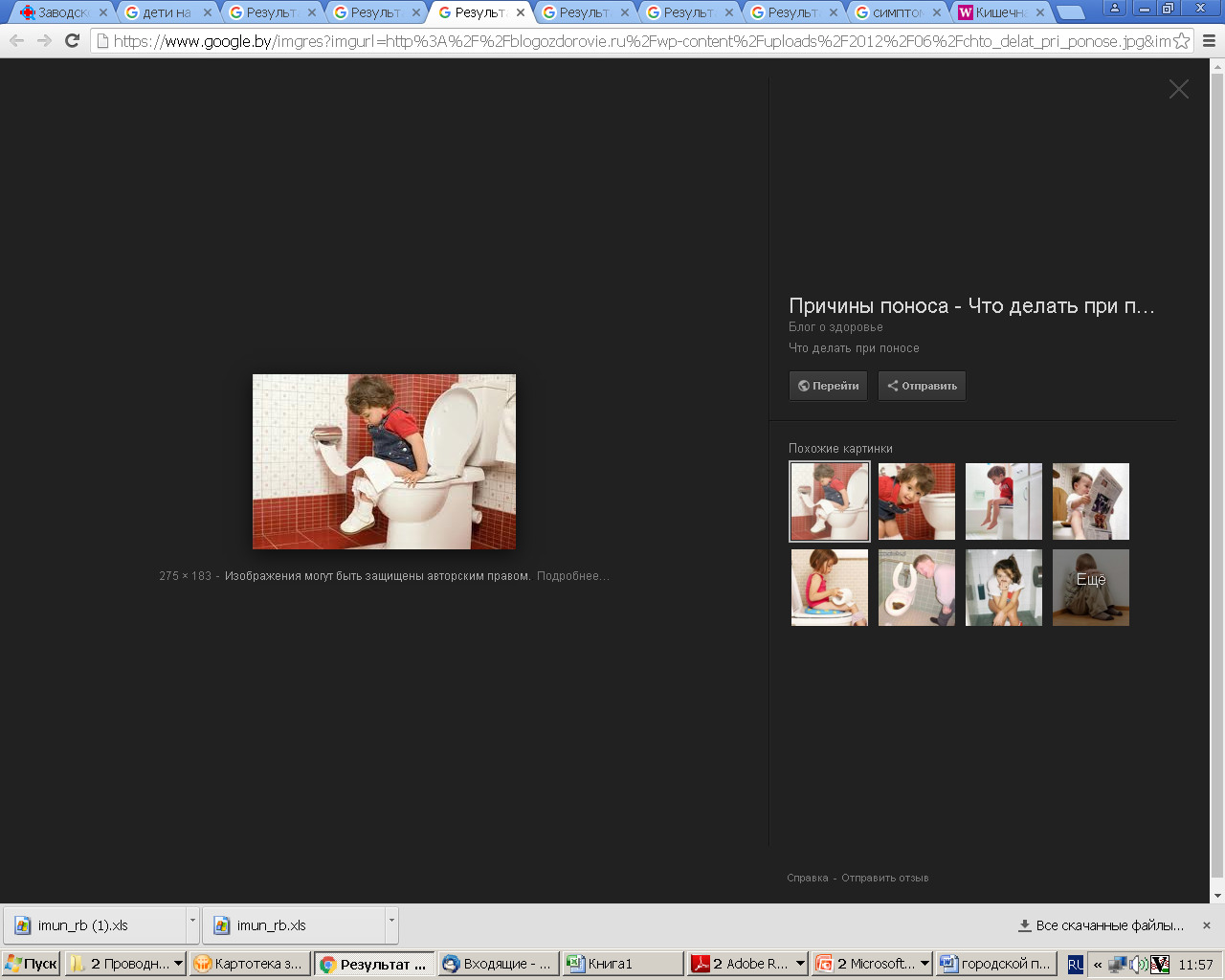 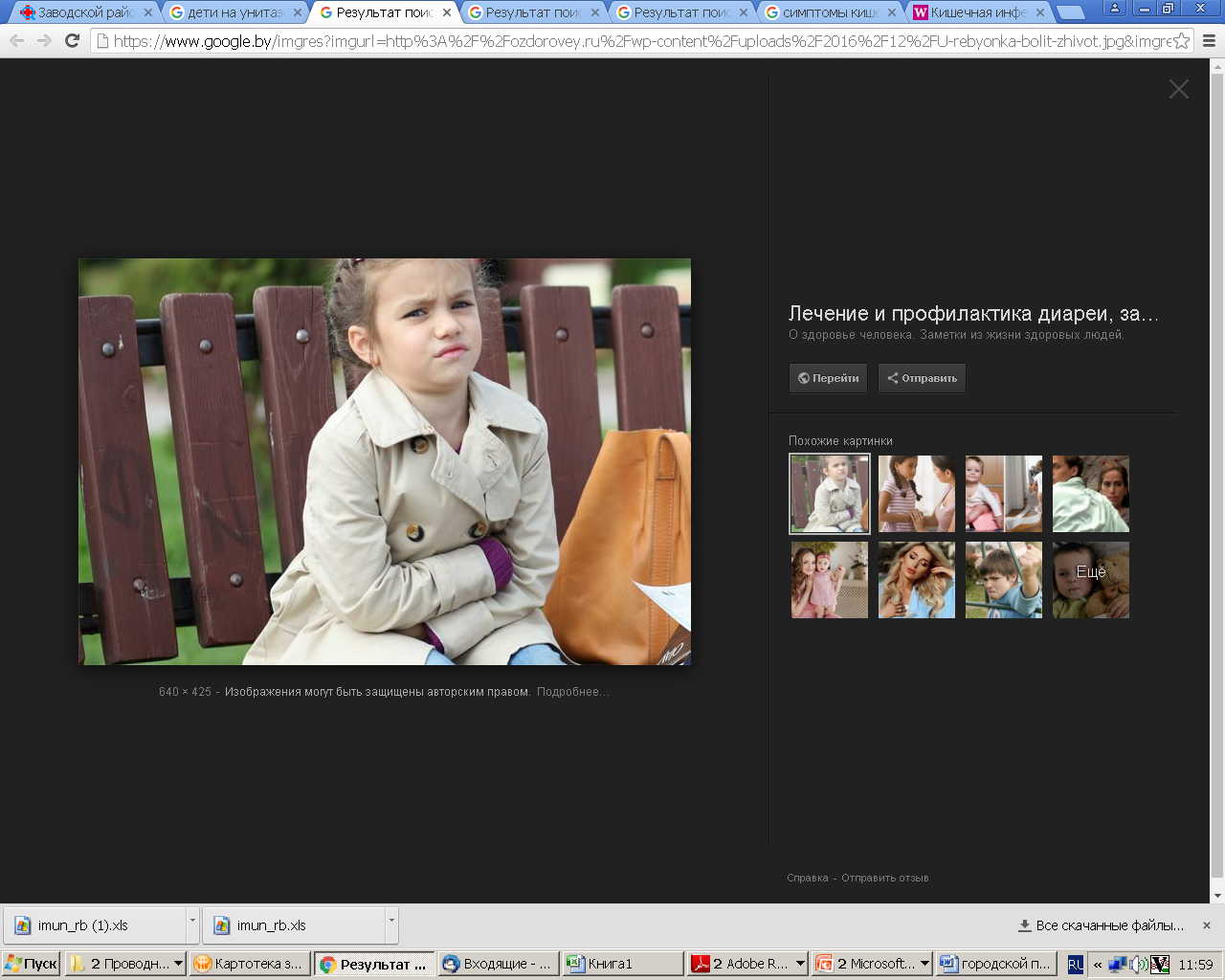 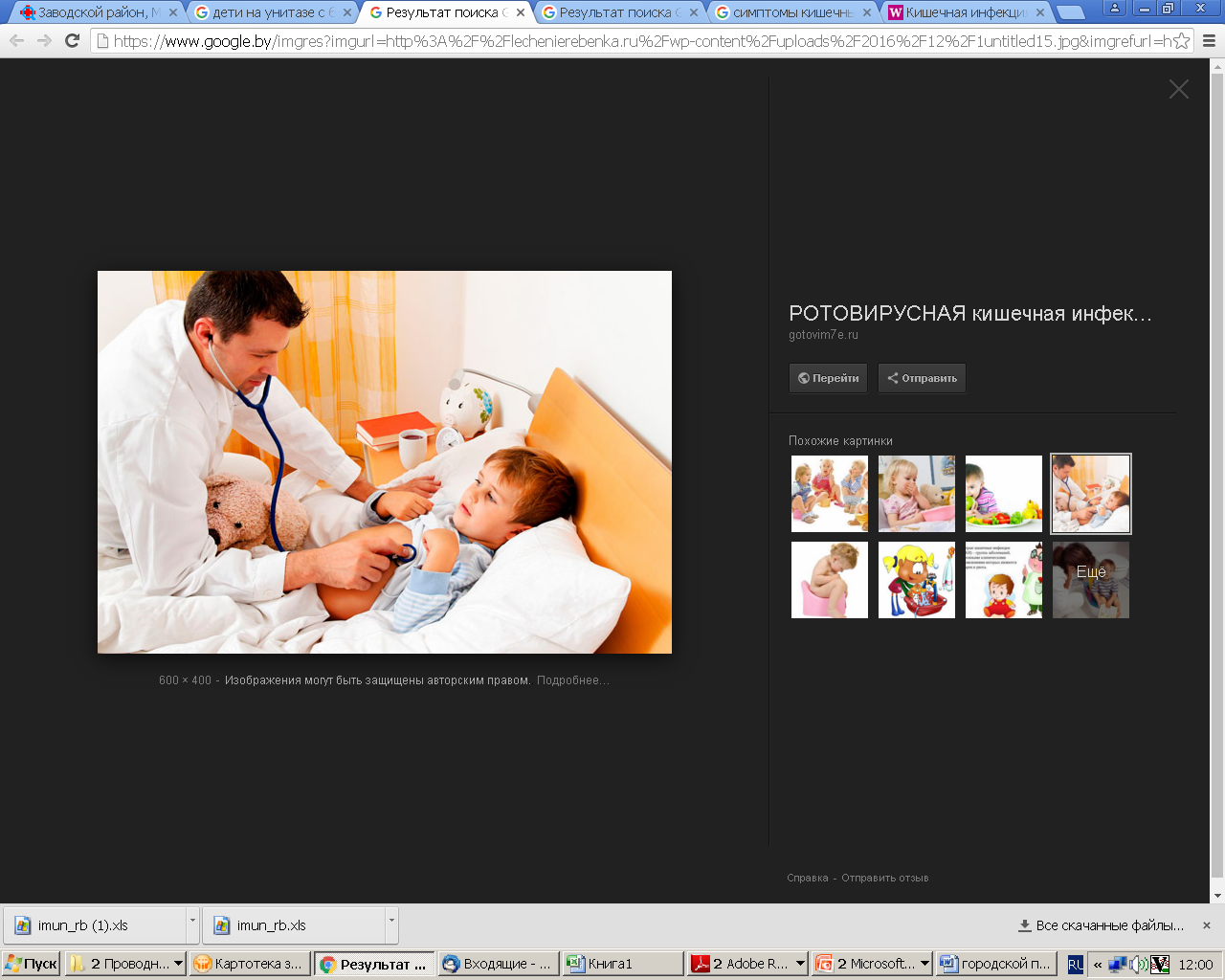 Если дотрагиваться грязными ручками до рта, носа, глаз, то можно заболеть и «простудными» инфекциями –  появляется кашель, насморк, температура
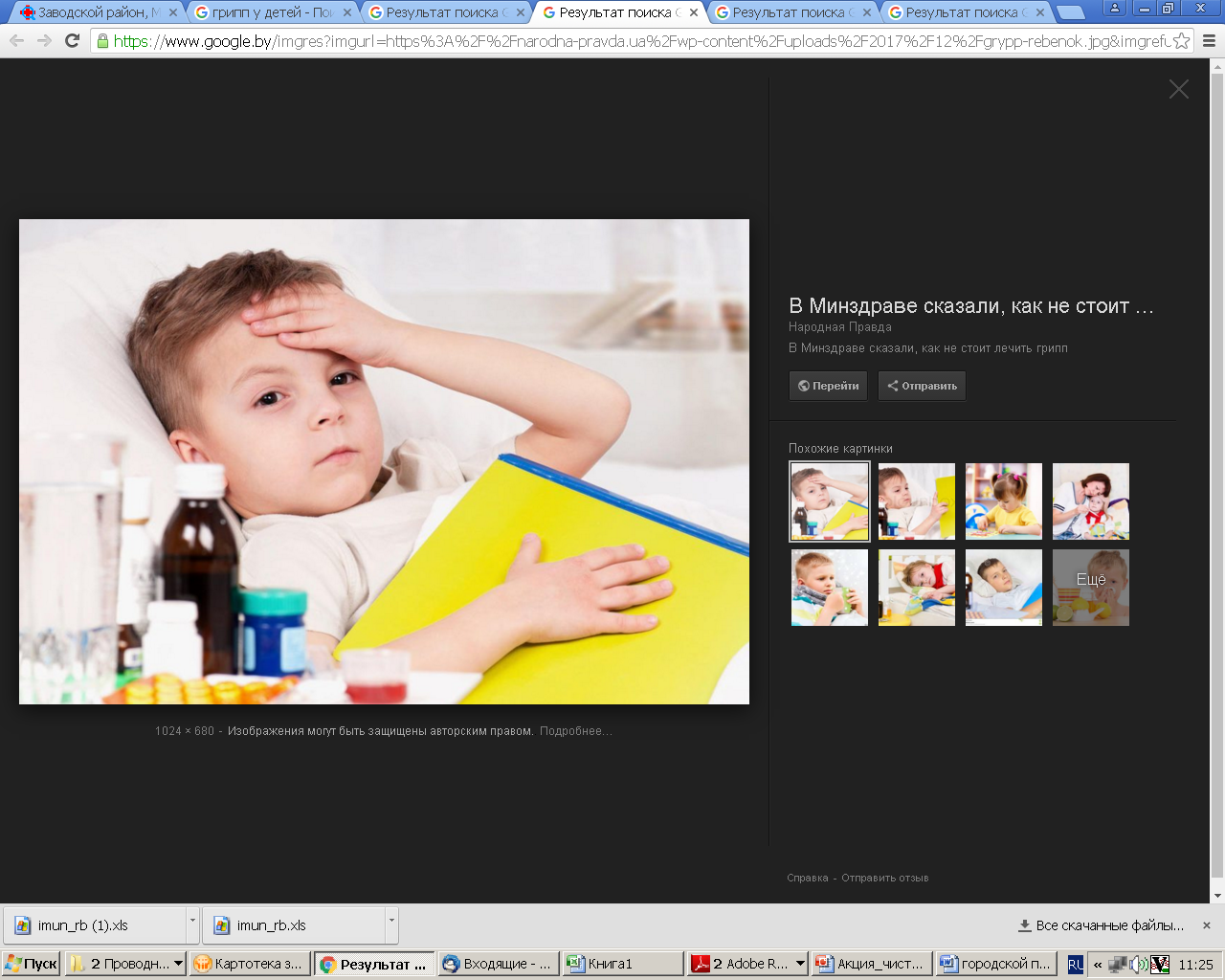 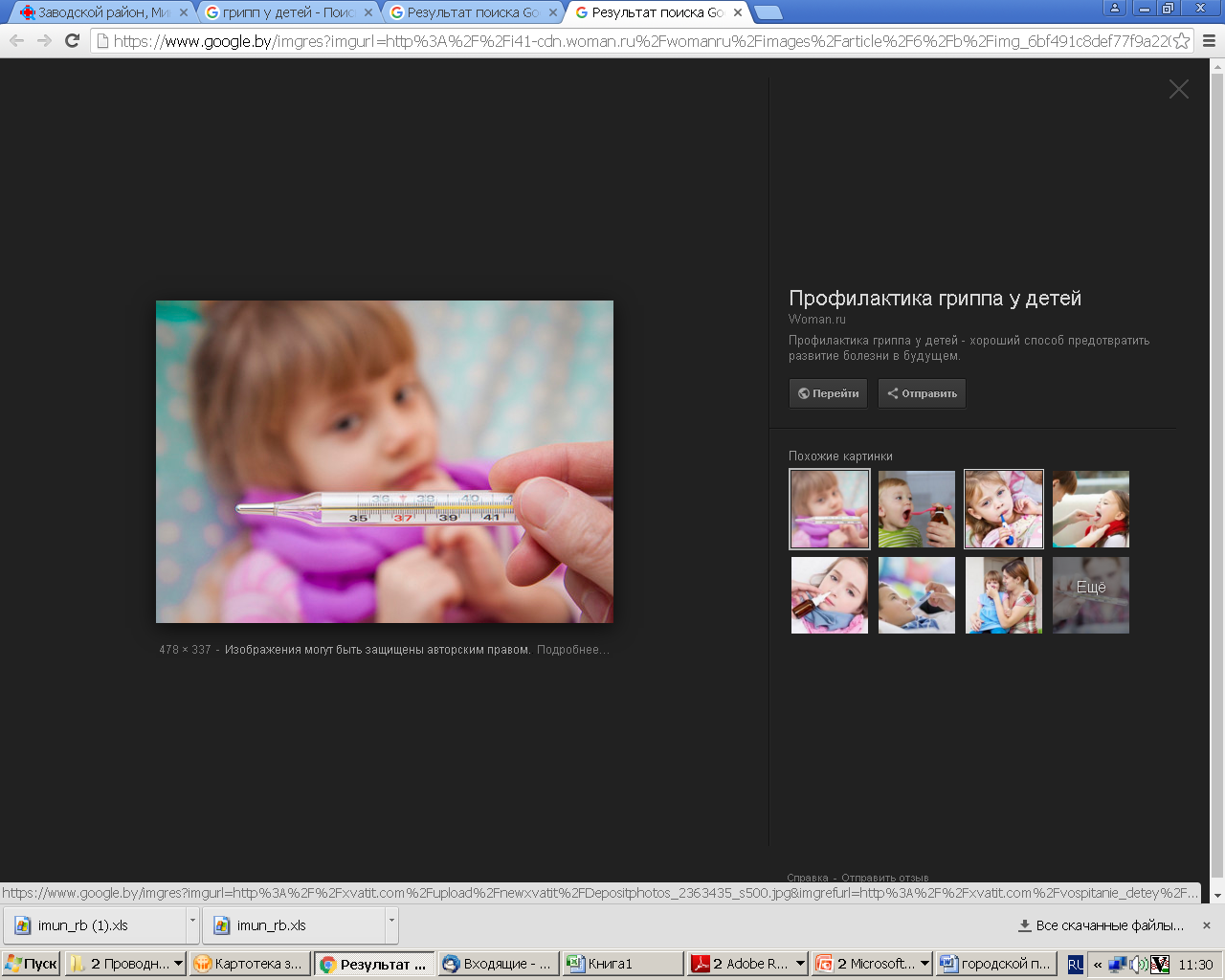 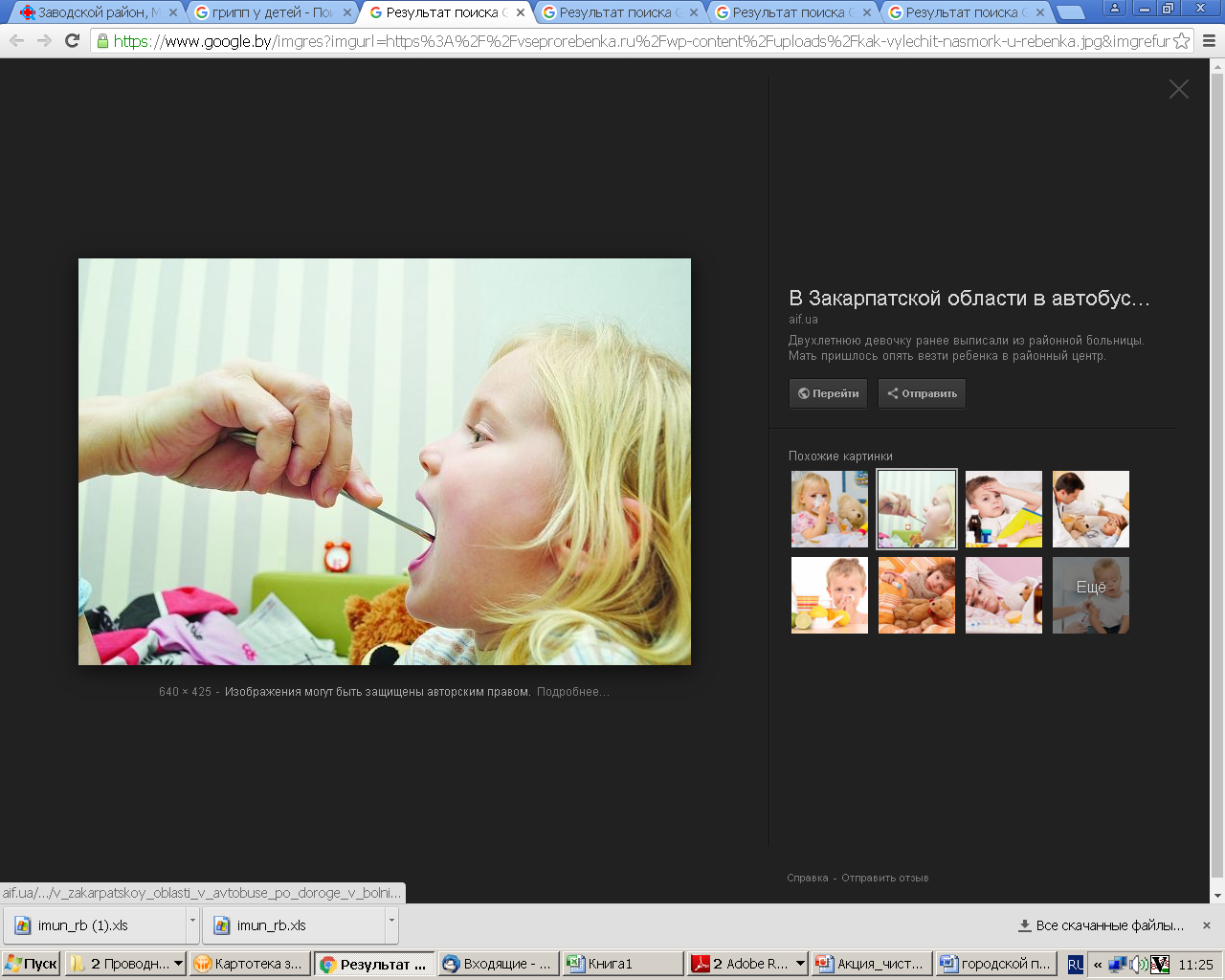 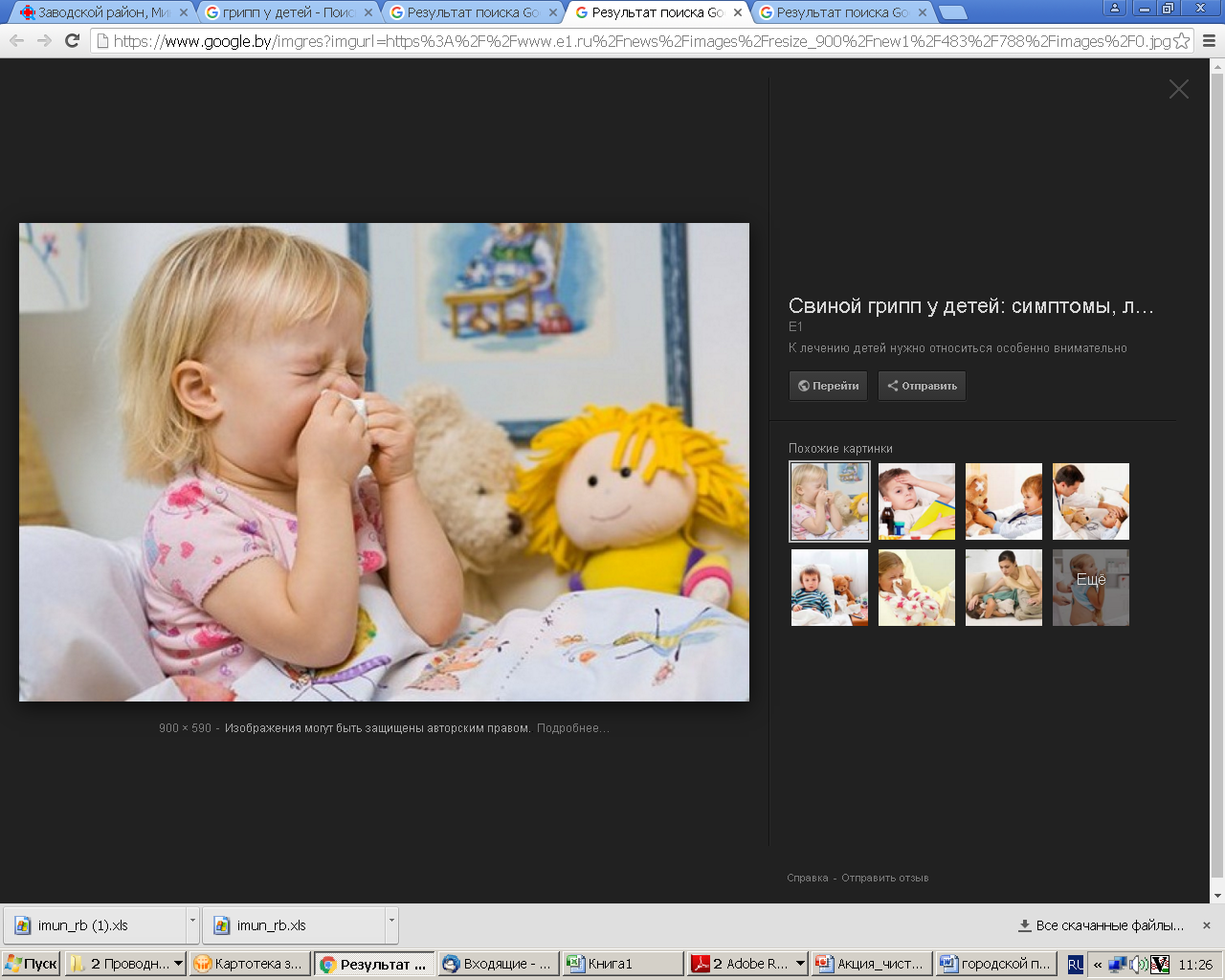 Отгадайте загадку!
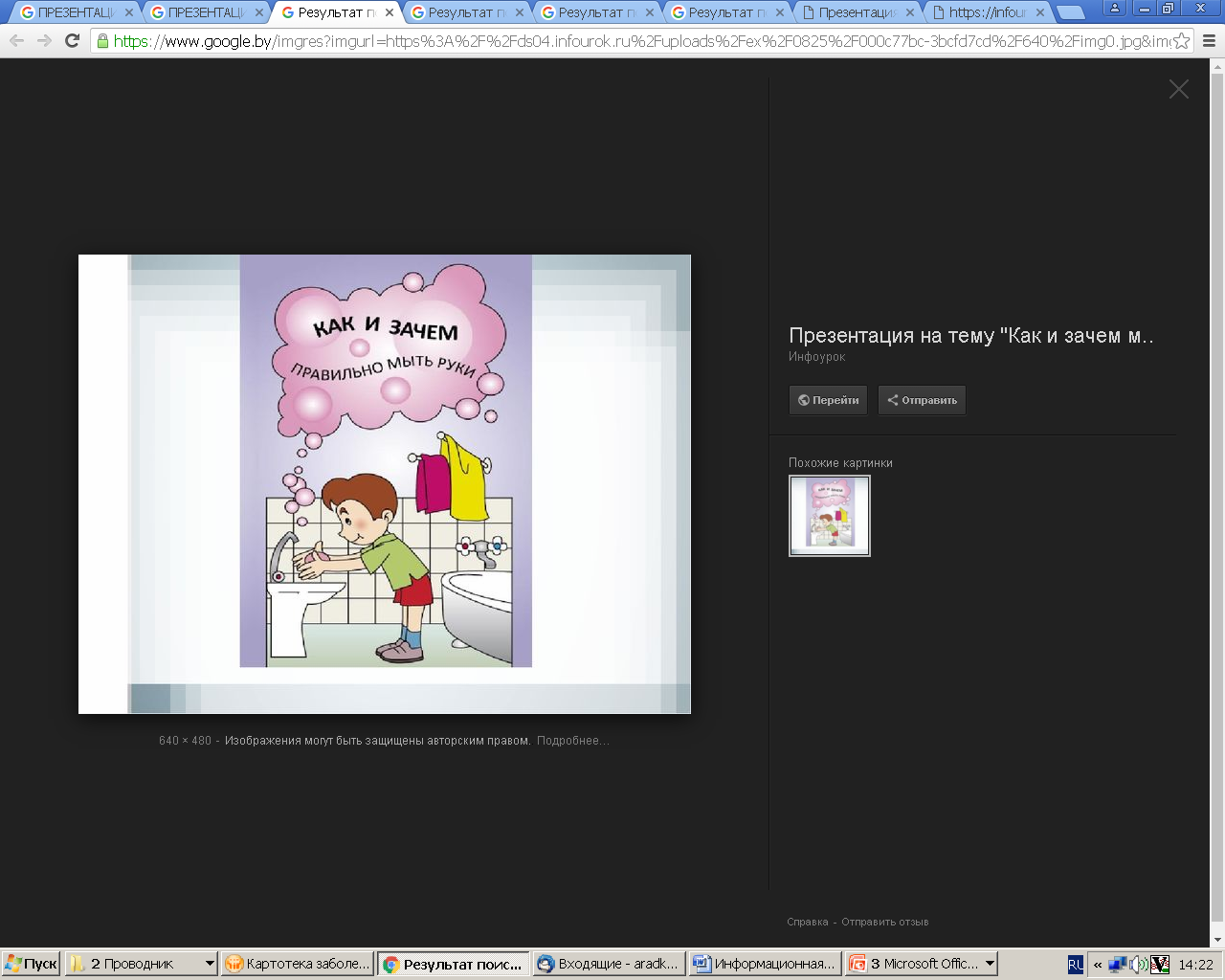 Говорят, для нашей кожи, Есть надёжный, нежный друг.Правда ловко ускользаетОн из грязных, мокрых рук.Белой пеною густоюВсех микробов изведёт,Слёзки вызовет рекою,Если в глазки попадёт.Кто, скажите дети, милоМоет тело ваше? ...
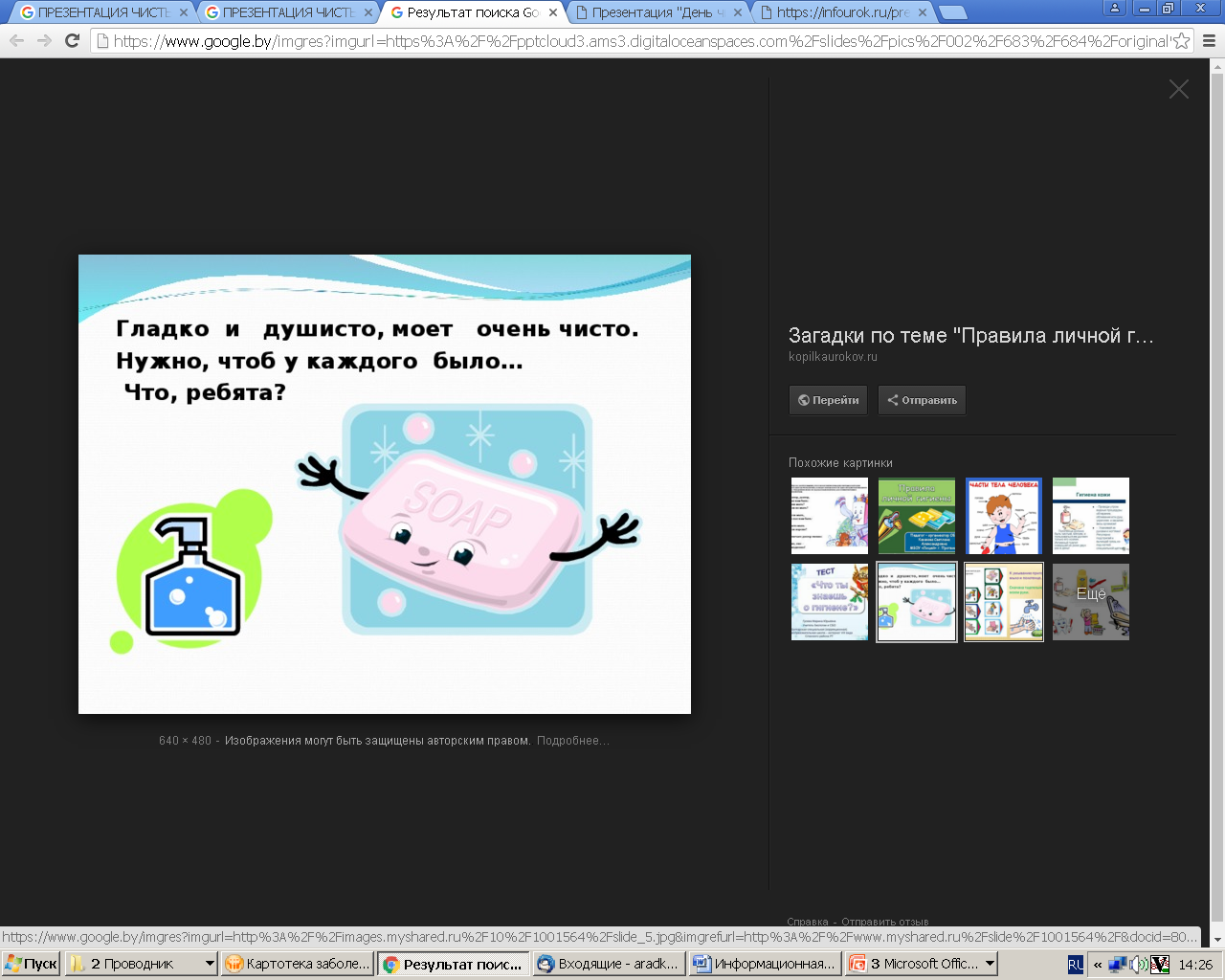 Как же происходит распространение болезни среди окружающих?
Больной человек
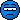 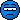 Не моет руки и не соблюдает правила личной гигиены
Моет руки и соблюдает правила личной гигиены
Семья
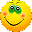 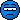 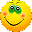 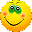 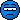 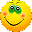 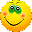 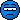 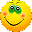 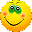 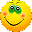 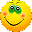 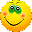 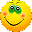 Класс, школа
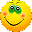 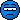 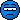 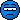 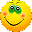 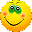 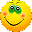 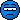 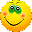 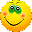 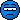 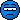 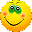 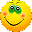 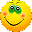 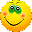 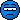 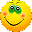 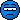 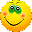 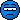 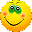 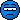 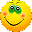 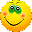 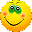 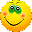 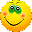 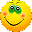 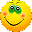 [Speaker Notes: При наличии источника инфекции и не соблюдении правил личной гигиены инфекция распространяется очень быстро. И тогда, к сожалению, переносятся или отменяются какие-то важные для Вас мероприятия (встреча с друзьями, совместная игра в футбол, поход в кино и т.д.)]
Когда следует мыть руки?
после прихода с улицы
перед едой
после кашля или чихания
после посещения туалета
после общения с животными
после игр и занятия спортом
после поездки в транспорте,  визита в магазин
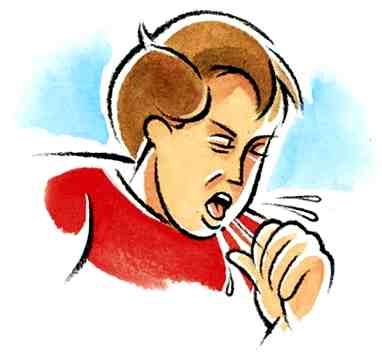 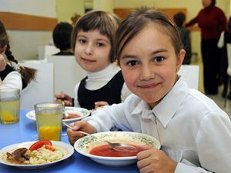 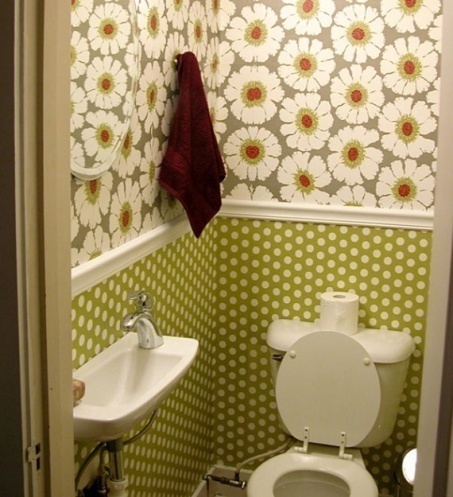 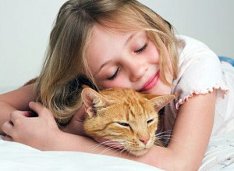 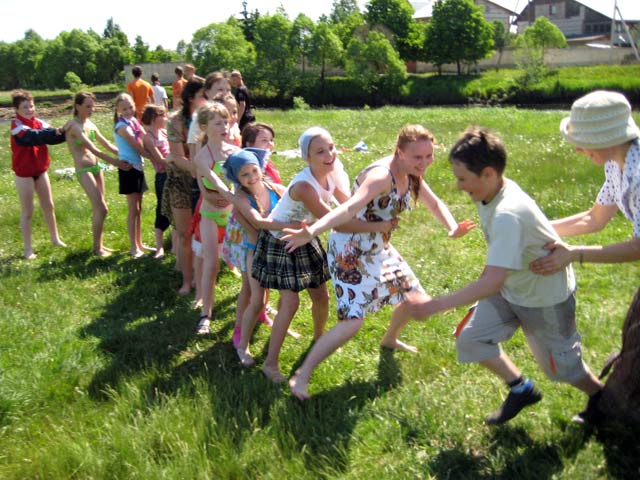 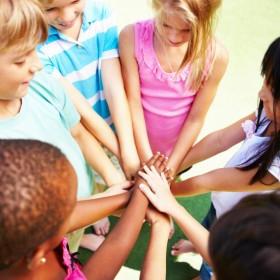 [Speaker Notes: !Мыть руки нужно…]
Вопрос. Можно ли хорошо вымыть руки без мыла?
НЕТ 

ДА
[Speaker Notes: Вопрос на засыпку!
Мыть руки водой без мыла не эффективно: ополаскивание водой очистит руки визуально, но бактерии сохранятся. Кроме того, так Вы только создадите хорошие условия для размножения бактерий.
Если руки с мылом мыть не стараться?..
На руках может грязь остаться!
 Попадут микробы в рот!
Может заболеть живот! 
Так что, дети, постарайтесь,
Чаще с мылом умывайтесь!
Надо теплою водой
Руки мыть перед едой]
Вопрос. За какое время можно хорошо вымыть руки?
А. 10 секунд

Б.  20 секунд

В. 1 – 2 минуты
[Speaker Notes: Ребята, как вы думаете, за какое время можно хорошо вымыть руки?]
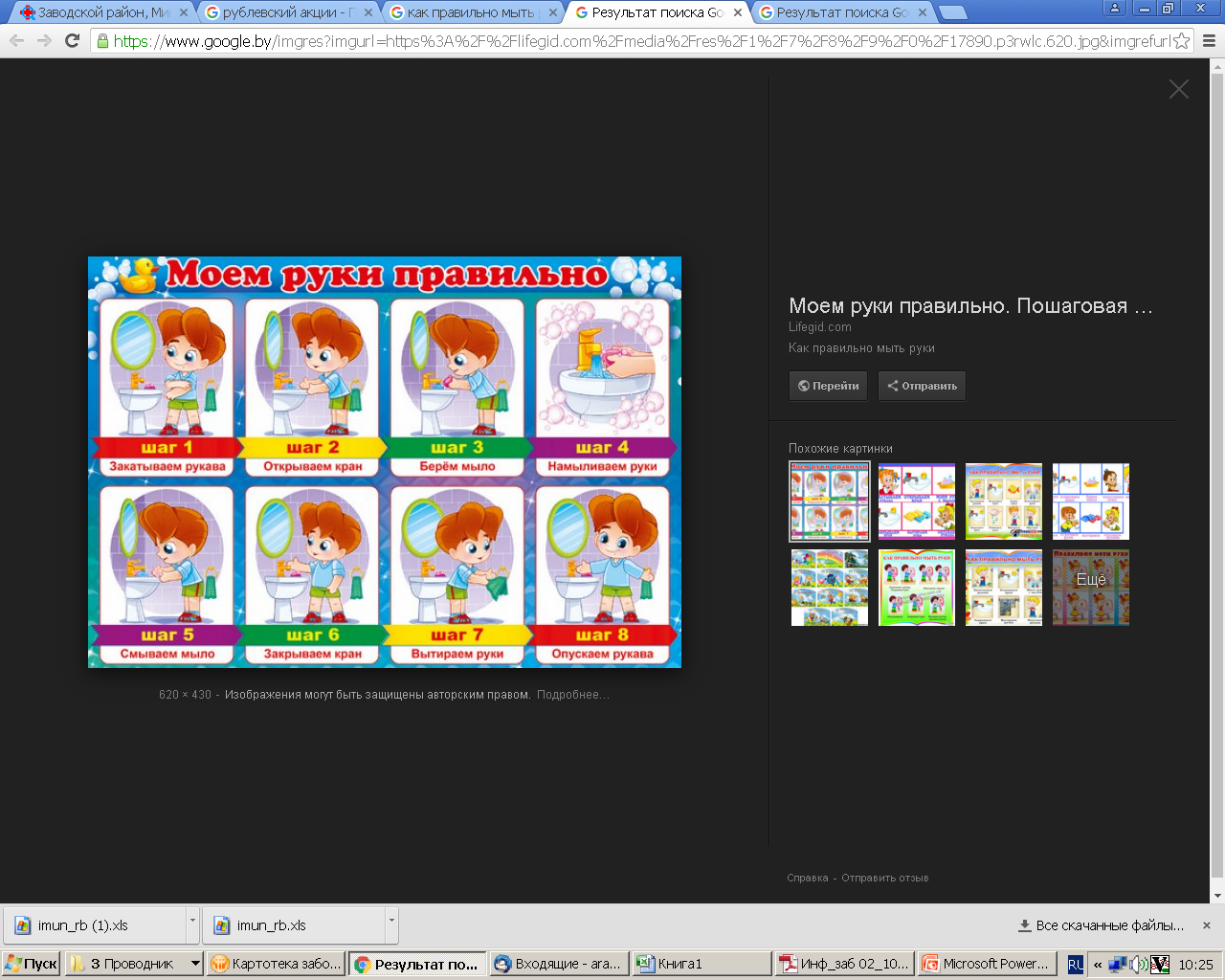 Будьте здоровы!
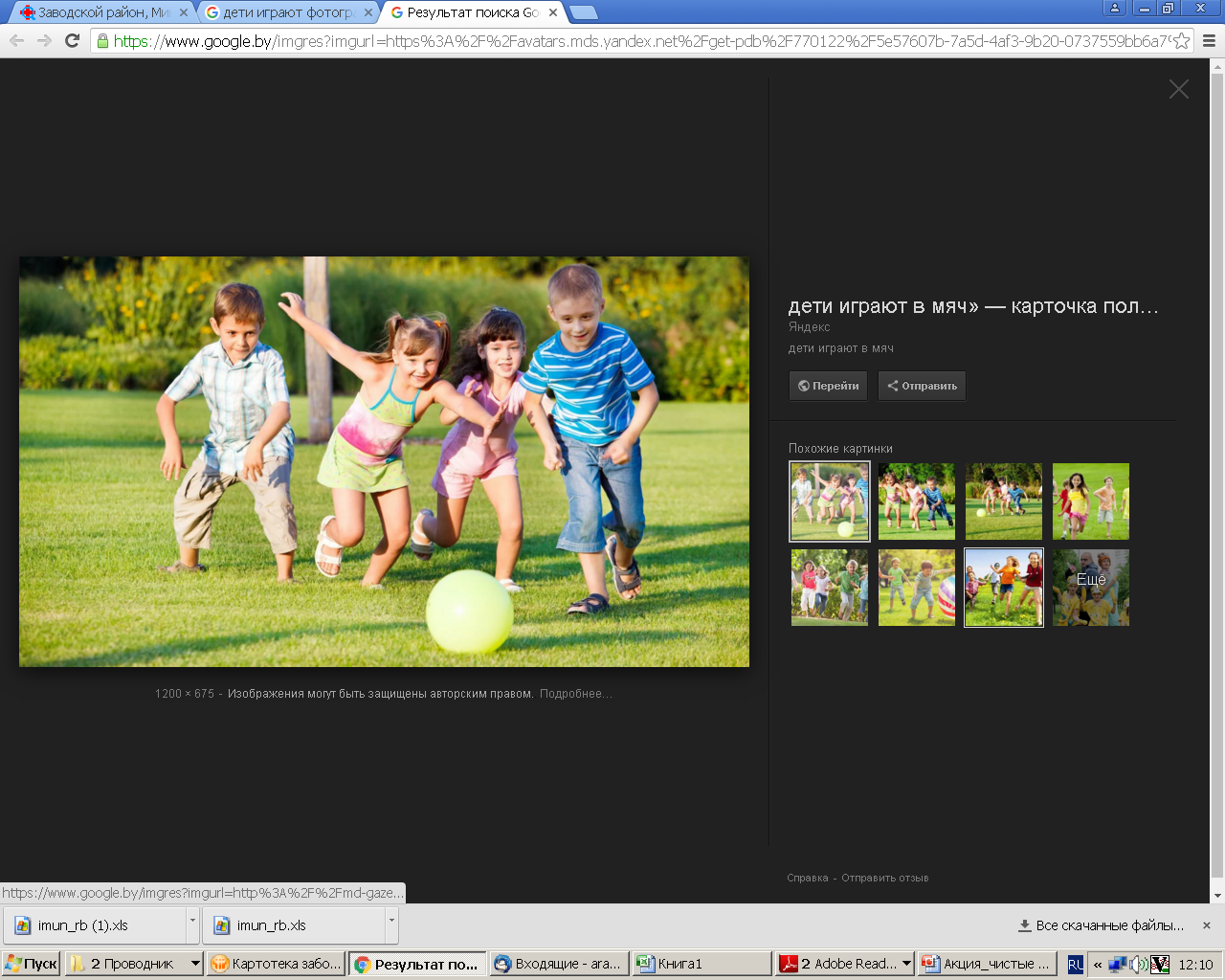 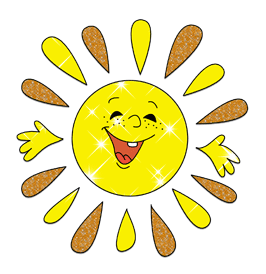